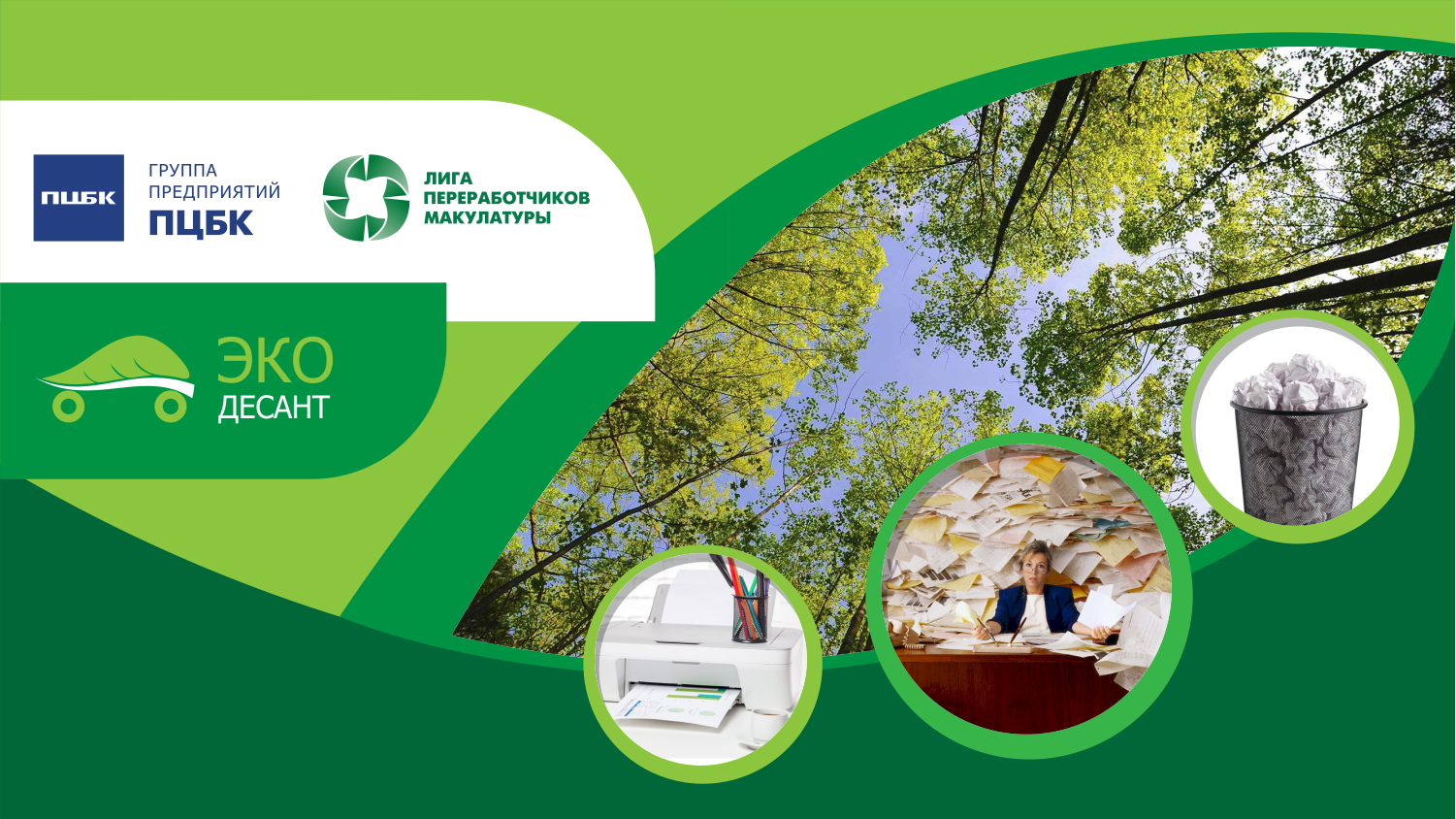 Проект по сбору бумажных отходов 
ЭКОЛОГИЧЕСКИЙ ДЕСАНТ
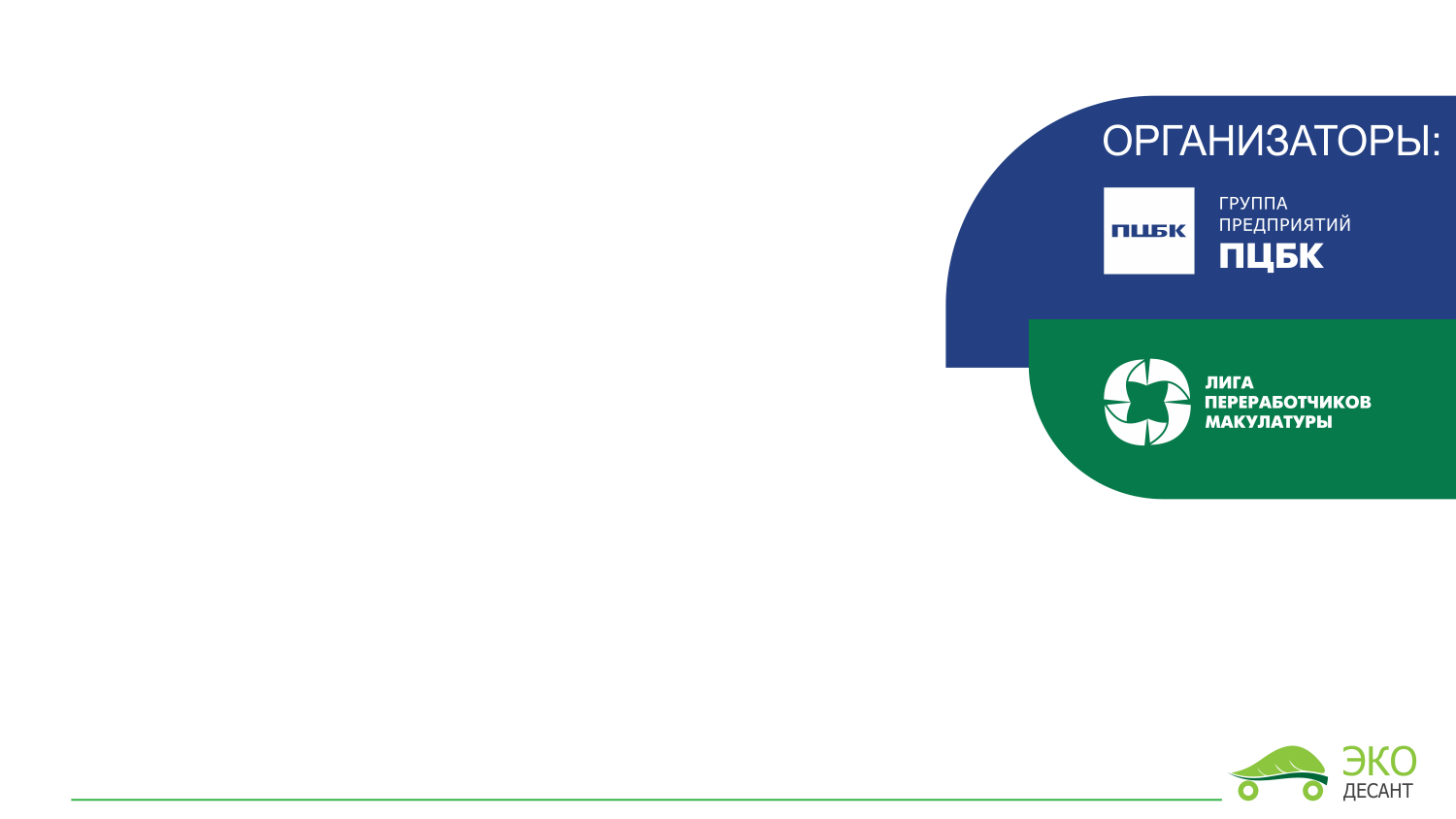 Участники и партнеры проекта
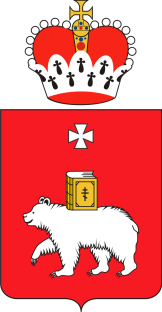 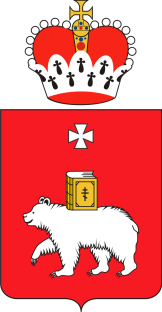 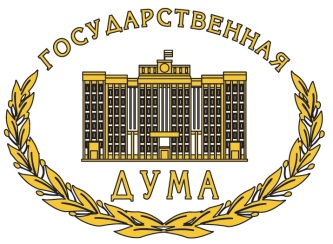 Государственная дума федерального собрания Российской Федерации
Министерство образования Пермского края
Правительство Пермского края
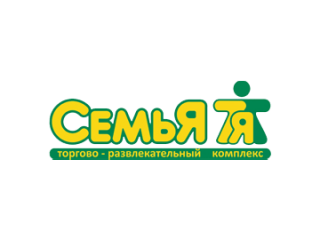 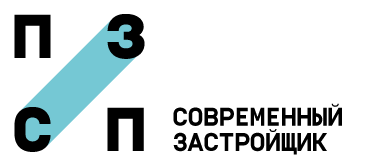 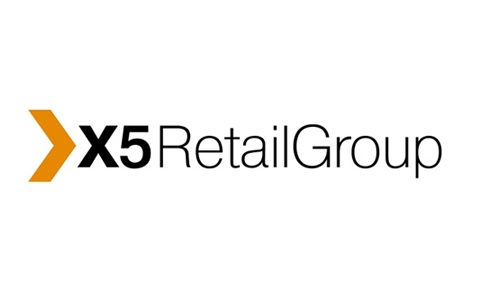 Торгово-развлекательный комплекс «СемьЯ»
Пермский завод силикатных панелей
X5 Retail Group
2
[Speaker Notes: Х5 ритейл групп, Адм.Перми и Пермского края, Министерство образования пермского края, ПЗСП
Под эгидой Лиги ПМ.]
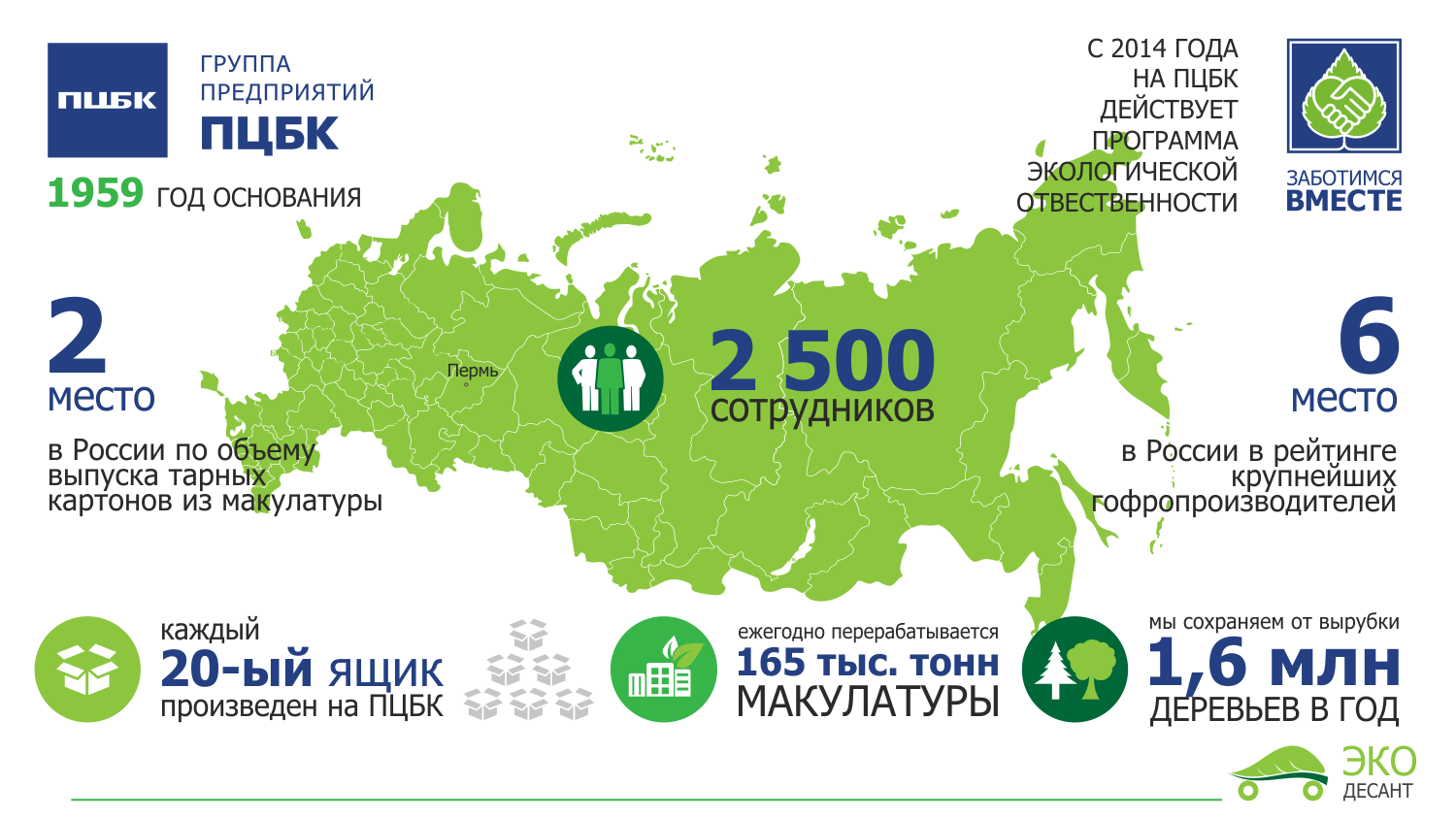 3
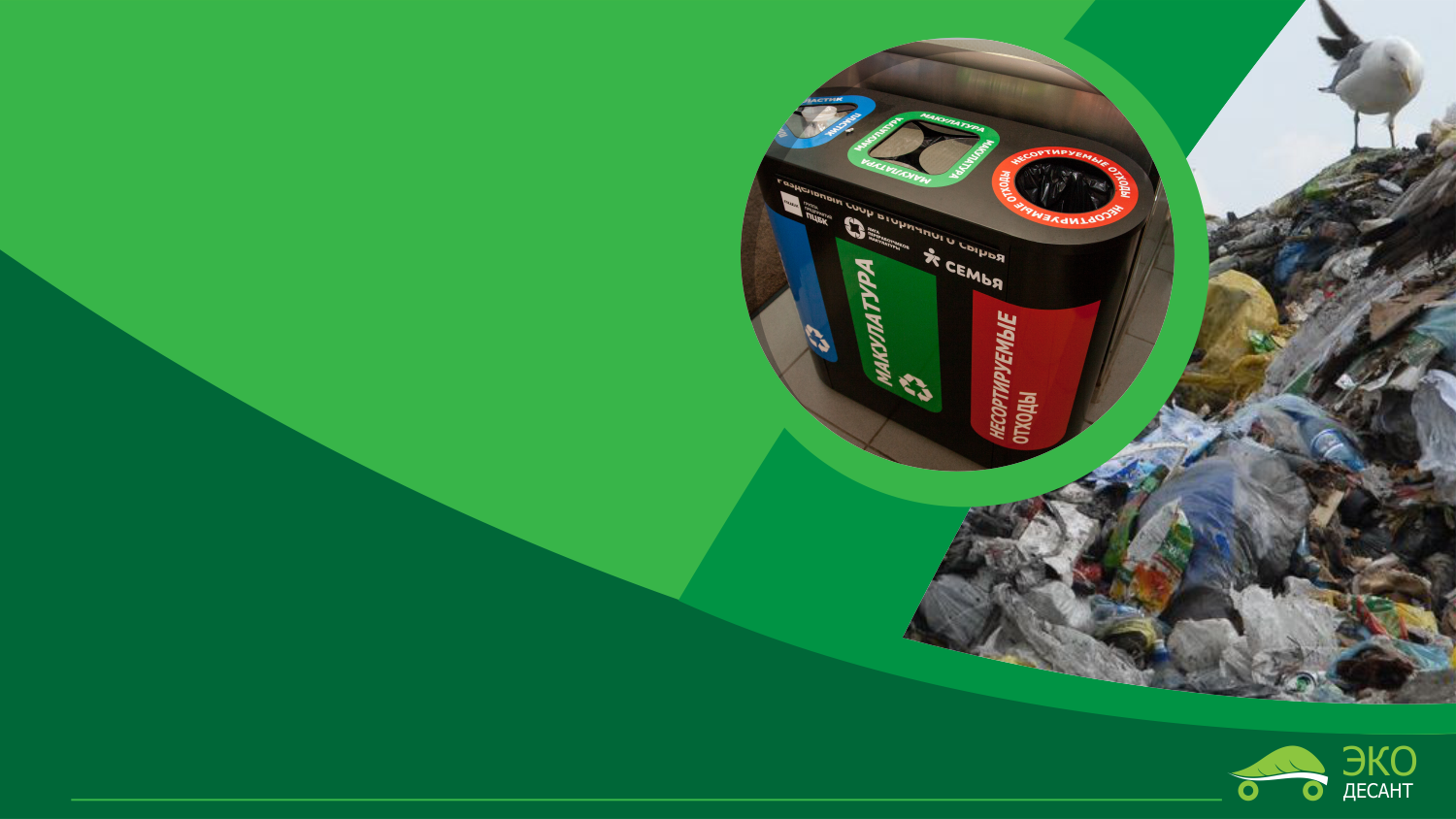 !
Проблема отходов - одна из самых важных экологических проблем, с которой столкнулось человечество.
Всего в России насчитывается более 14 тыс.  крупных свалок, их площадь – более 4 млн га (= S Швейцарии).
Каждый из нас отправляет на свалку 400 кг мусора в год.
Современный метод решения этой проблемы — раздельный сбор отходов и их переработка. Сегодня это признано во всем мире. Некоторые страны уже перерабатывают до 70% отходов, а у нас в стране — меньше 5% отходов.
4
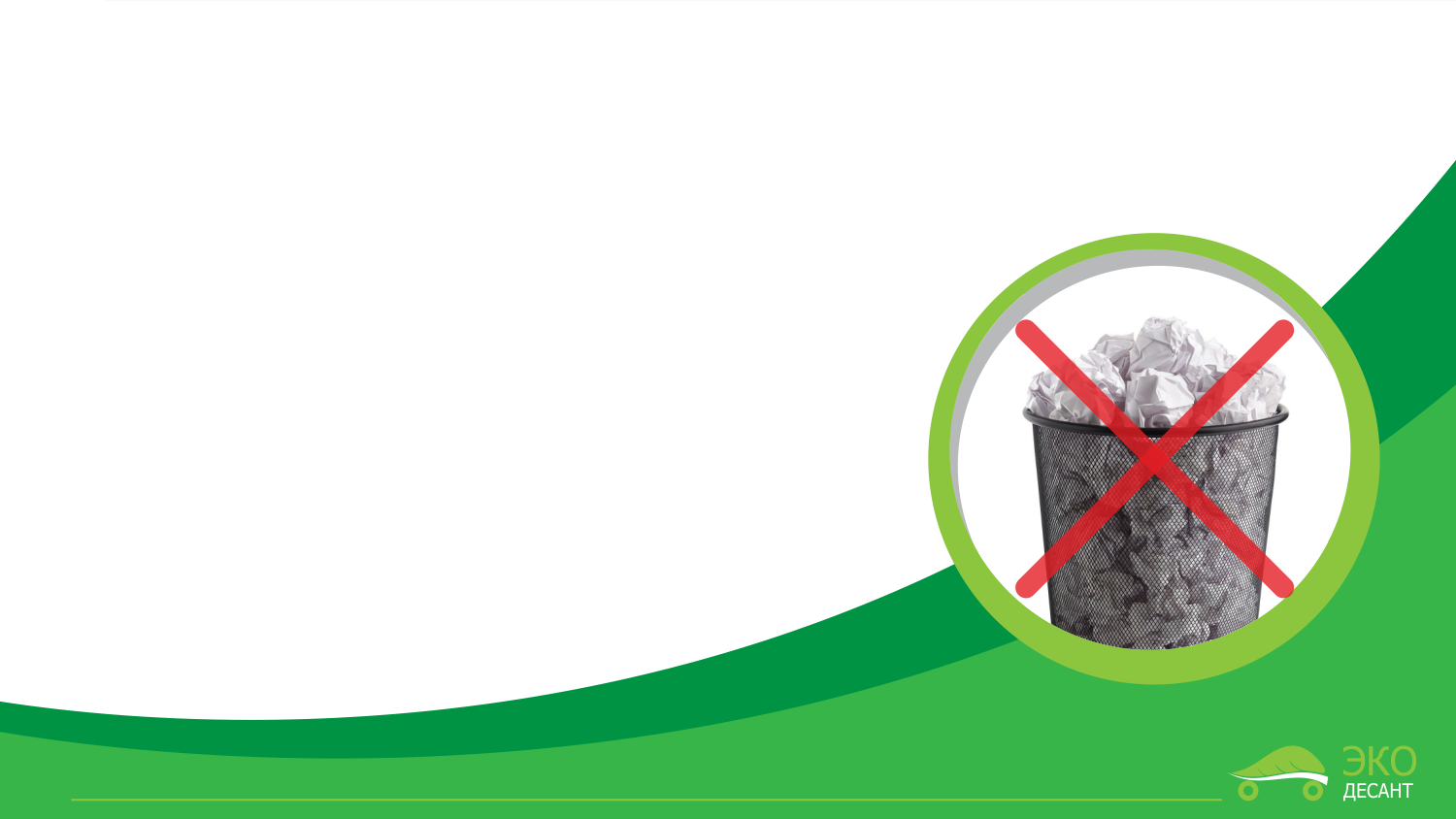 ПЕРЕРАБОТКА БУМАГИ
Один сотрудник офиса в среднем выбрасывает 100 кг бумаги в год.

60% распечатанных документов используются менее 24 часов, после чего попадают в мусорное ведро, а оттуда – на полигон бытовых отходов.
5
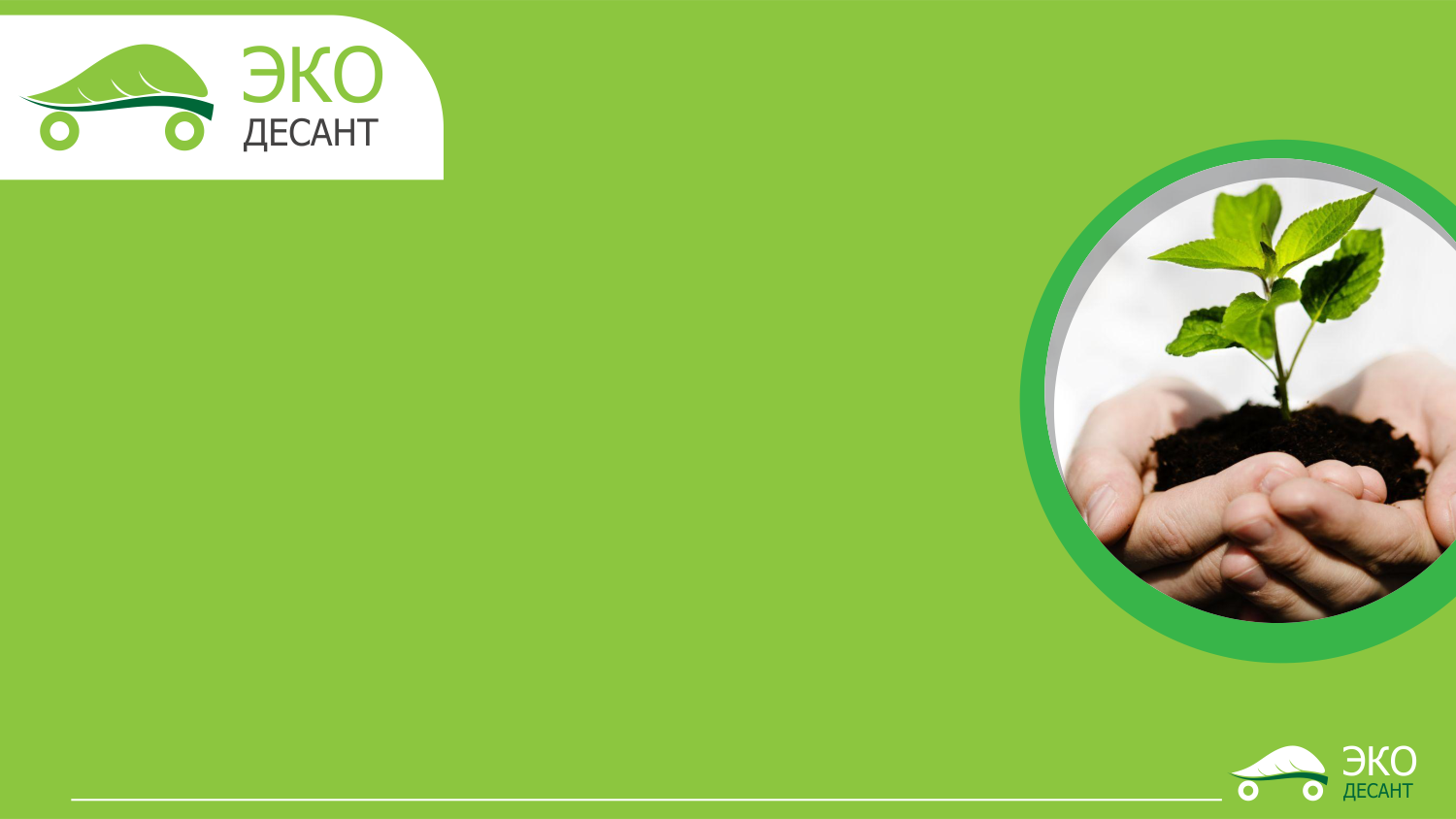 Присоединяйтесь к проекту по сбору бумажных отходов «Экологический десант»
Варианты участия
(Установка экобоксов для сбора макулатуры в вашем офисе):
Бесплатно устанавливаем Экобоксы

Бесплатно вывозим собранную макулатуру
Приобретаете Экобоксы Цена: 160 руб./шт.

Самостоятельно    сдаете макулатуру
Гарантируем дальнейшую переработку макулатуры           с предоставлением необходимой документации
6
[Speaker Notes: ?:Приглашаем к сотрудничеству сборщиков. Стоимость 160 руб шт с НДС в Перми.]
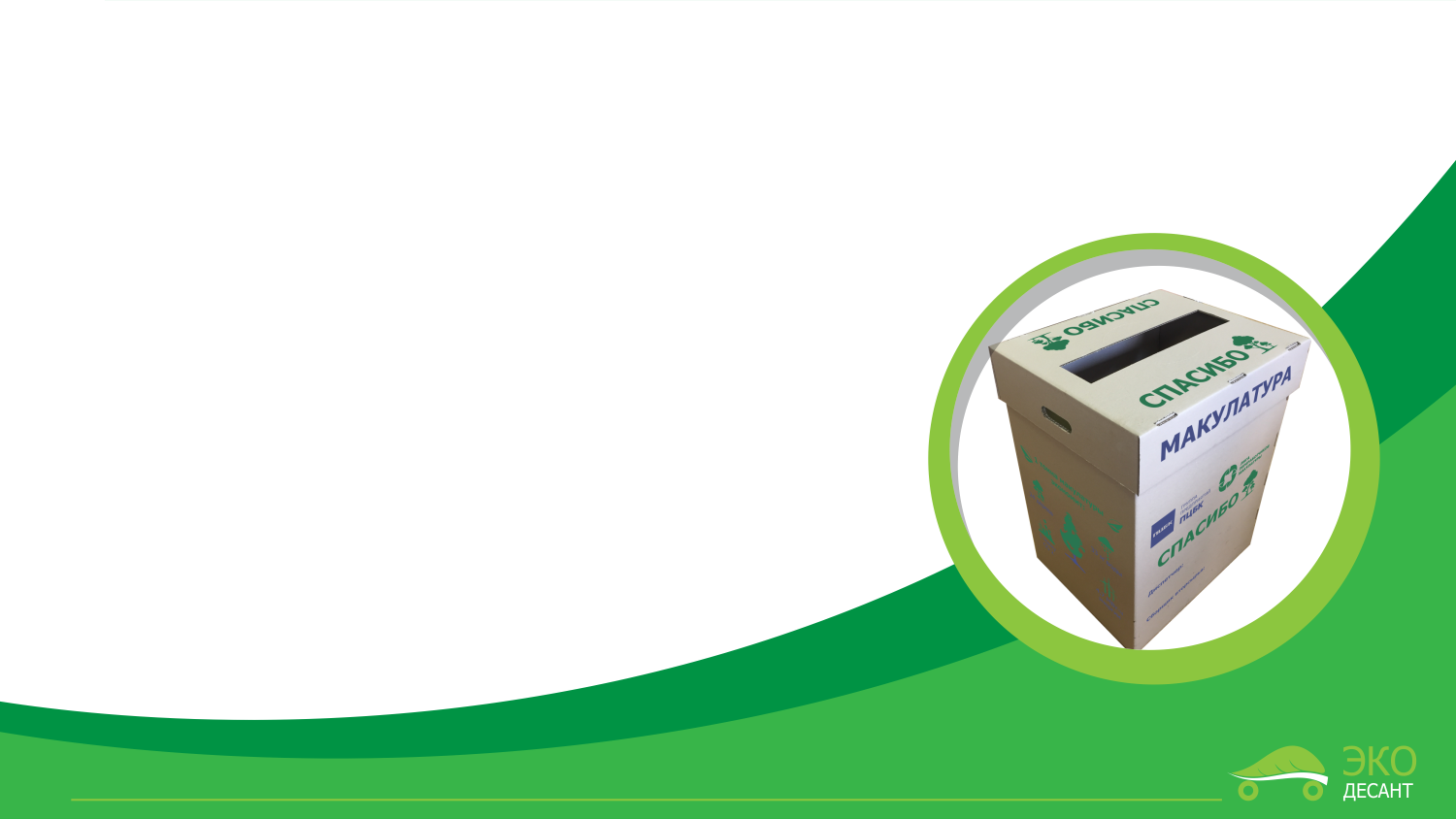 Экобокс для макулатуры
Предназначен для сбора макулатуры с последующим вывозом на переработку

Размеры: 53х44х70 см
Вес: 1,65 кг
Характеристики: 
- изготовлен из экологического сырья       (гофрокартона);
- отличается простотой сборки;
- предусмотрены ручки для переноса.
7
[Speaker Notes: +Огнестойкий картон+сертификат.]
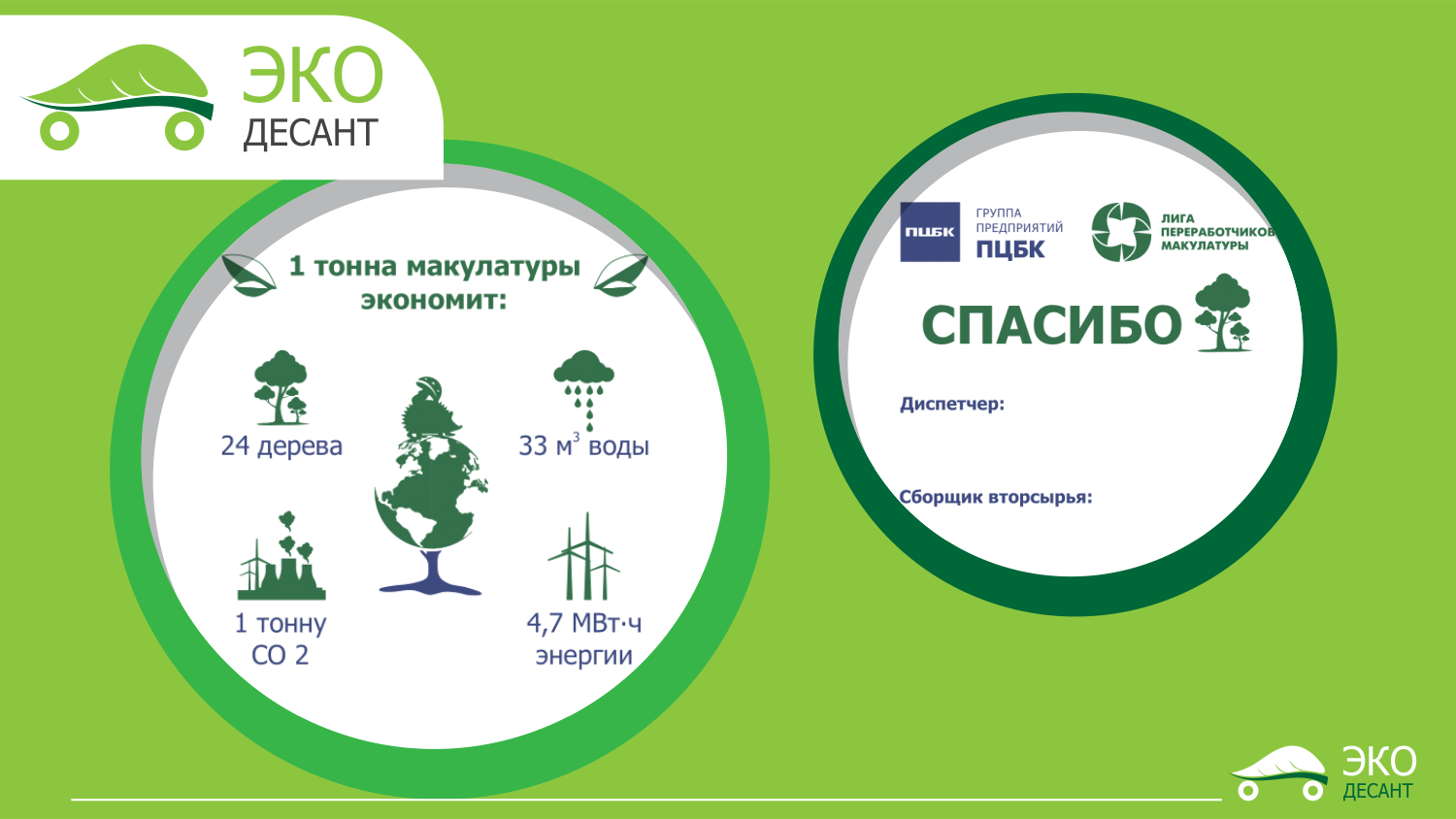 Увеличенный фрагмент нанесения печати
8
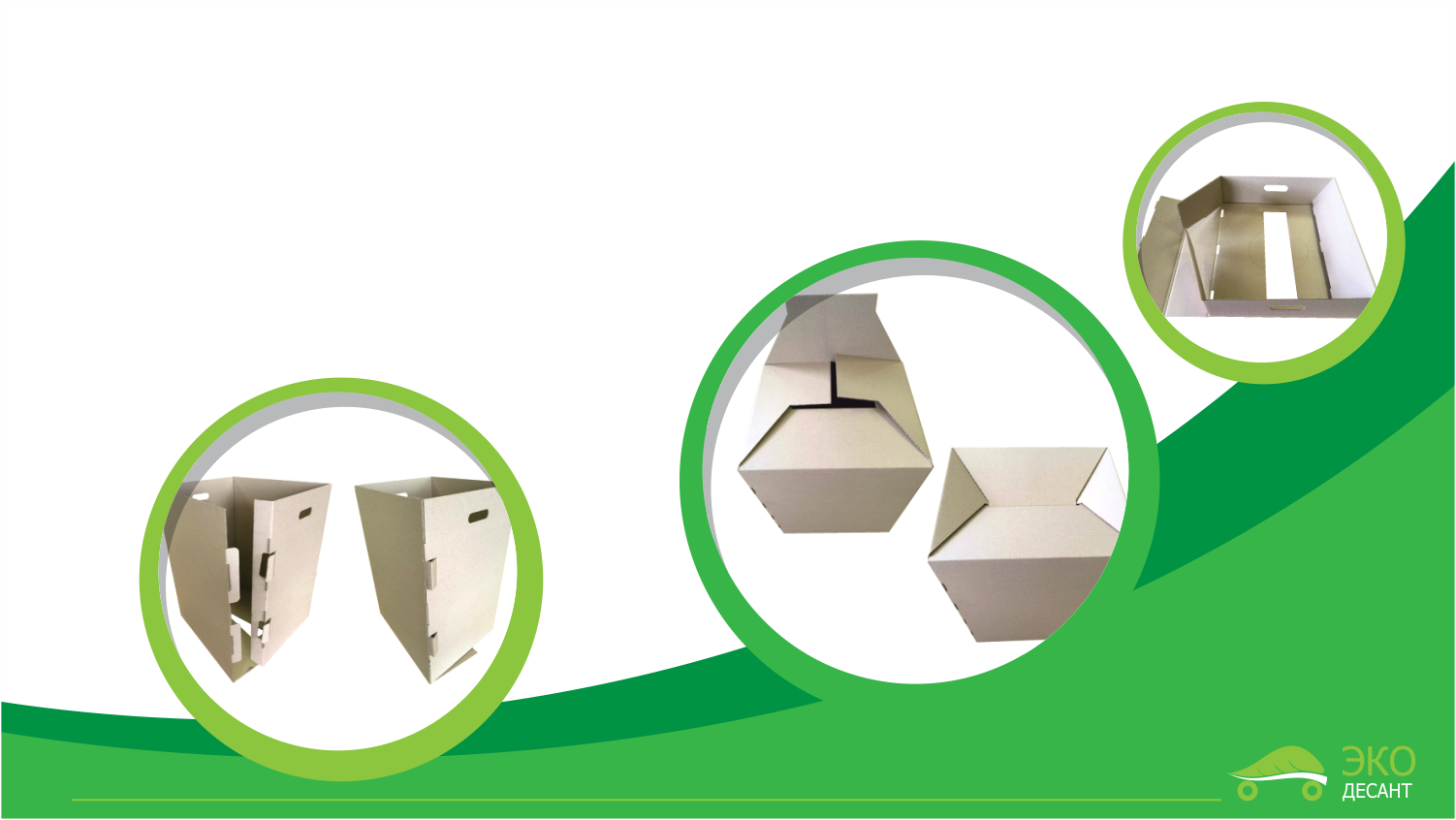 СБОРКА ЭкобоксА для макулатуры
1 этап: на замках, не требует склейки
2 этап (дно): ласточкин хвост
3 этап (крышка): на замках
3 этап
2 этап
1 этап
9
[Speaker Notes: ЭкоПак-Ф]
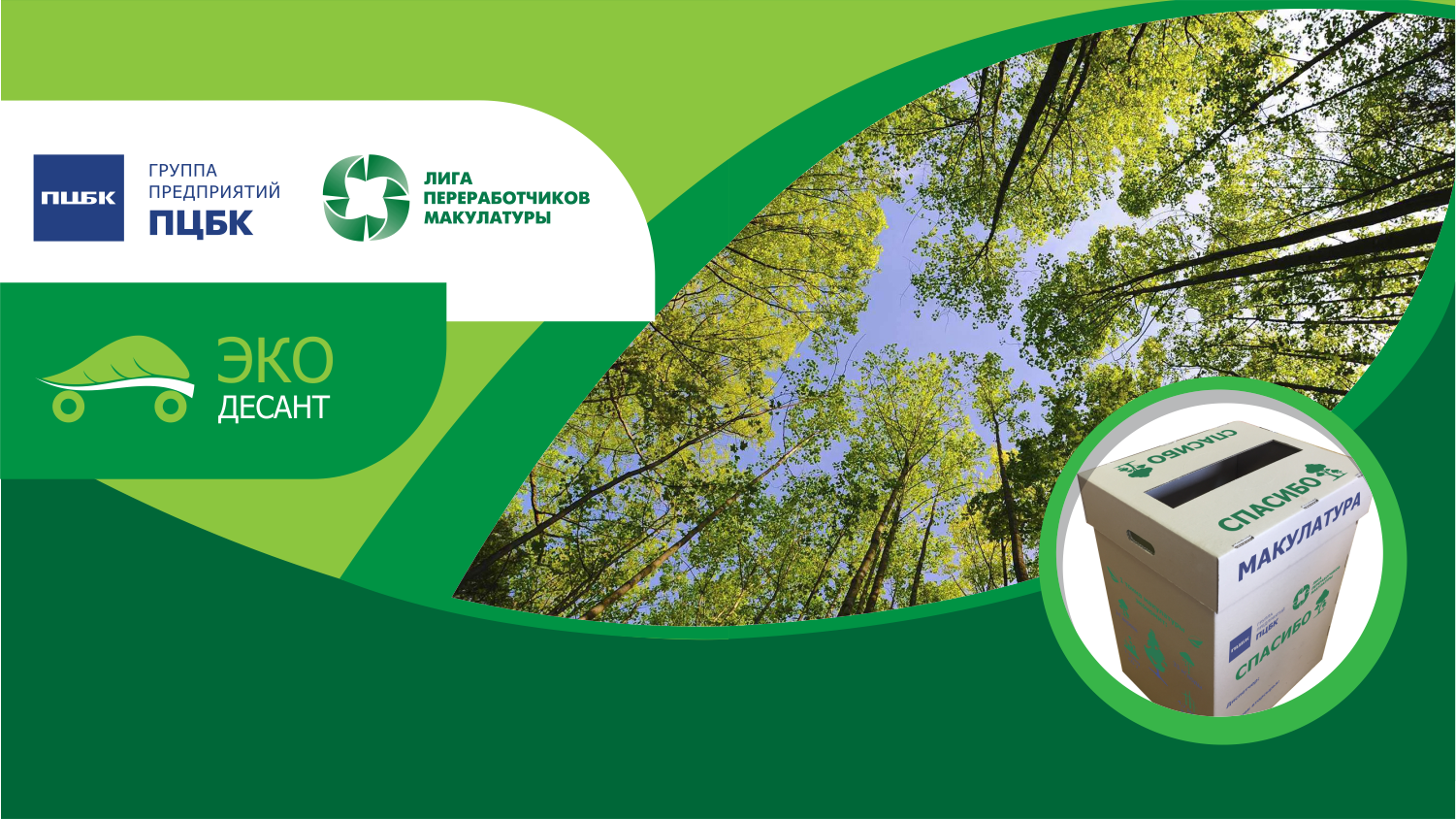 Руководитель проекта 
Игорь Олегович Синицын 
коммерческий директор 
Группы предприятий «ПЦБК» 
Тел: + 7 982 482 06 57
Igor.Sinitsyn@pcbk.ru
Для участия в проекте 
«Экологический десант» 
просим Вас связаться с диспетчером 
тел.: 247-39-48
[Speaker Notes: Тел.89824820657]